事業ID：
事業名：
団体名：
2015328506
４県合同・関東海っ娘塾の開催（海でつながる）
関東地区海っ子塾実行委員会
１）オリジナルイベント開催概要
２）イベント内容
　　※添付いただく写真画像は2000×2000ピクセル以上ですとキレイな表示となります
イベントの写真を貼る
イベントの写真を貼る
事務局からの４県合同交流集会開会の挨拶
４県のガールスカウト連盟代表者挨拶
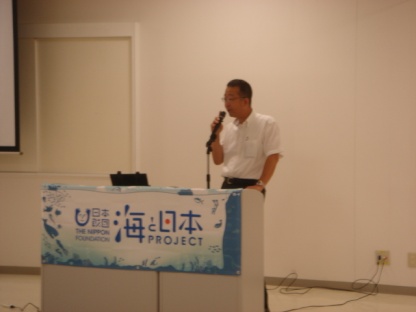 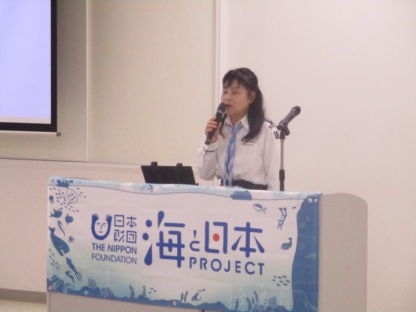 事業ID：
事業名：
団体名：
2015328506
４県合同・関東海っ娘塾の開催（海でつながる）
関東地区海っ子塾実行委員会
郵船クルーズ（株）調査役　下田　眞平　氏による講話（ショット１）
郵船クルーズ（株）調査役　下田　眞平　氏による講話（ショット２）
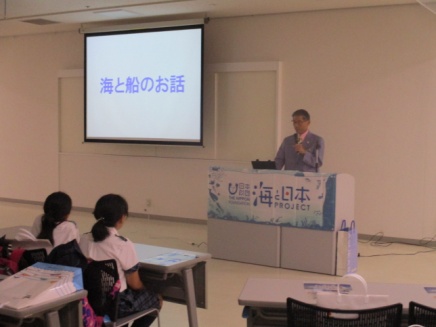 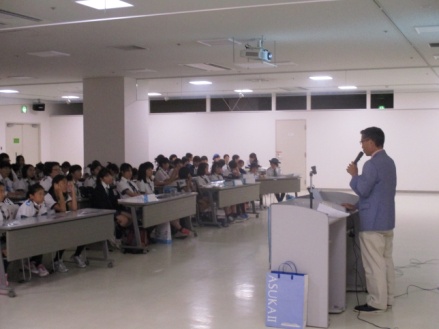 クイズです。
「船の速さ」の単位はノットである・・・○か×か。
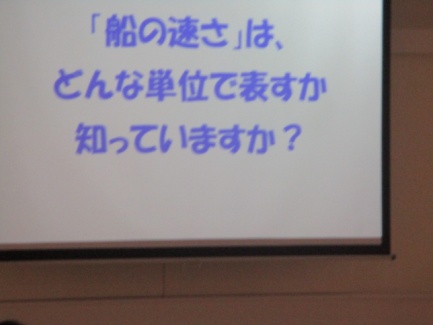 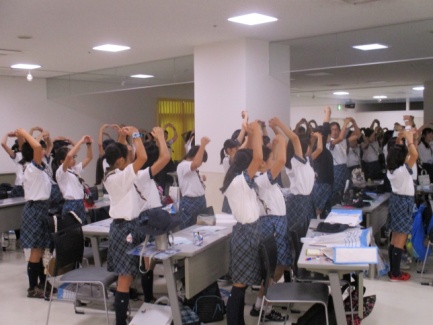 郵船クルーズ（株）飛鳥Ⅱアシスタントパ―サ―
本庄　幸絵　氏による講話
クイズ正解者にちょっとしたプレゼント
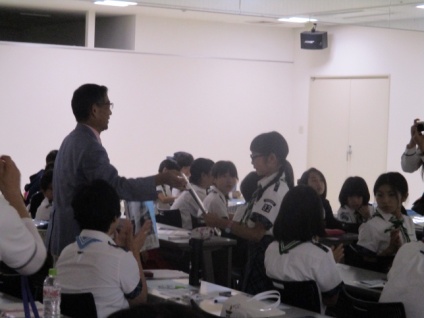 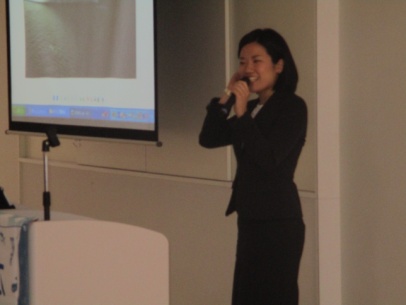 関東運輸局海上安全環境部海技試験官
山﨑　紗衣子　氏による講話
これが「南極の氷」です。興味津々な子供たち
イベントの写真を貼る
イベントの写真を貼る
イベントの写真を貼る
イベントの写真を貼る
イベントの写真を貼る
イベントの写真を貼る
イベントの写真を貼る
イベントの写真を貼る
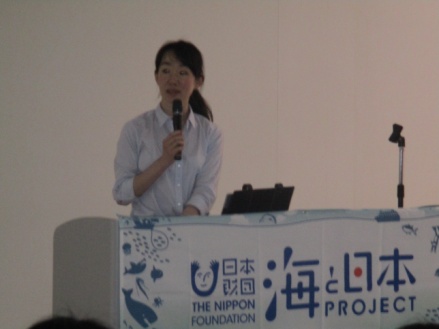 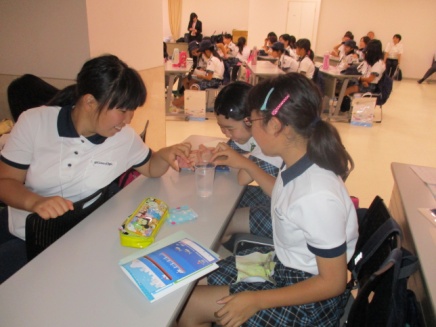 事業ID：
事業名：
団体名：
2015328506
４県合同・関東海っ娘塾の開催（海でつながる）
関東地区海っ子塾実行委員会
海技教育機構　次席一等機関士　角　　　真紀　氏
による講話
各県ガールスカウトによる交流集会
アピール（山梨県ガールスカウト連盟）
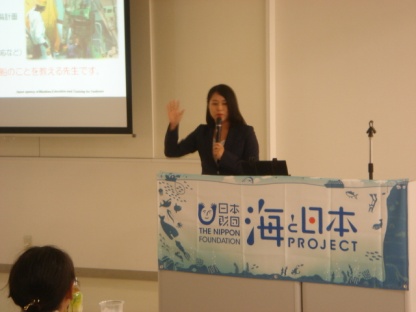 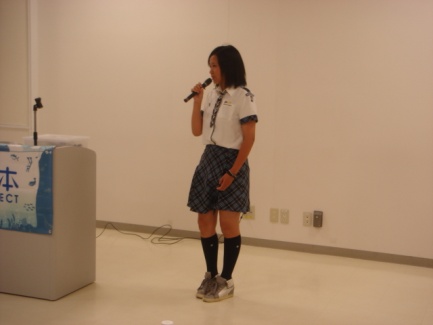 各県ガールスカウトによる交流集会
アピール（群馬県ガールスカウト連盟）
交流集会会場前でランドマークタワーを背景に
集合写真（栃木県ガールスカウト連盟）
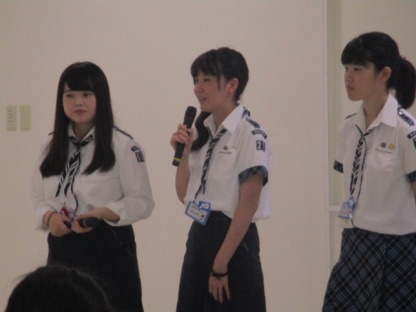 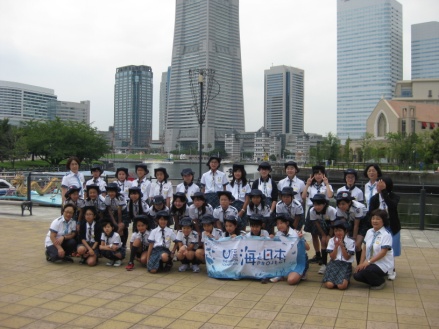 交流集会会場前でランドマークタワーを背景に
集合写真（群馬県ガールスカウト連盟）
交流集会会場前でランドマークタワーを背景に
集合写真（埼玉県ガールスカウト連盟）
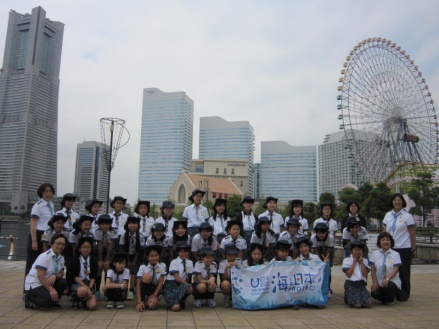 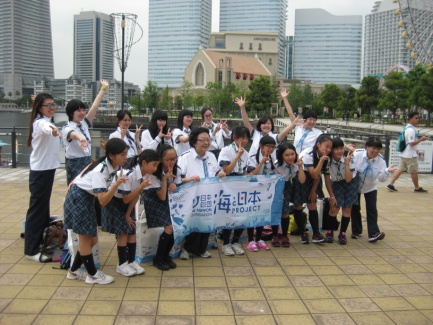 交流集会会場前で集合写真
（山梨県ガールスカウト連盟）
交流集会会場前でランドマークタワーを背景に
４県合同の集合写真
イベントの写真を貼る
イベントの写真を貼る
イベントの写真を貼る
イベントの写真を貼る
イベントの写真を貼る
イベントの写真を貼る
イベントの写真を貼る
イベントの写真を貼る
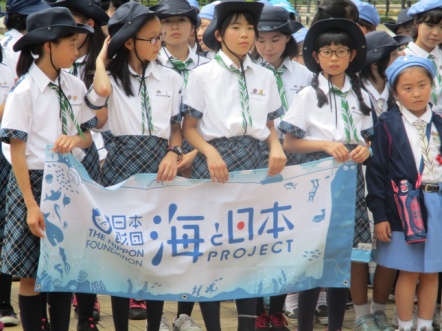 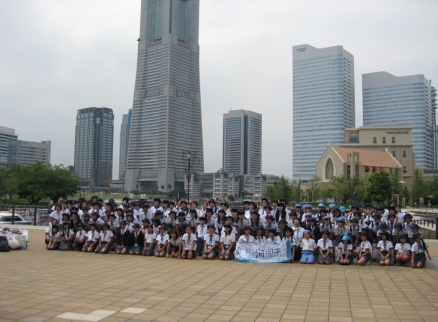 ※４県合同交流集会では、女性船員の講話を通じて海の仕事について理解を深めることができたという
感想をいただきました。
事業ID：
事業名：
団体名：
2015328506
４県合同・関東海っ娘塾の開催（海でつながる）
関東地区海っ子塾実行委員会
海上保安部の役割・仕事についての講話
ここが海猿の基地だと知って皆さん驚いていました。
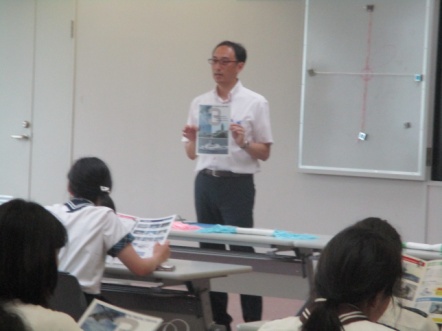 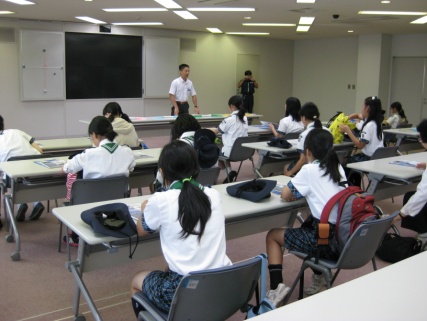 レスキュー隊員訓練用プール（潜水用）の説明を受ける
子供達
レスキュー隊員訓練用プール（波浪対策用）の説明
を受ける子供達
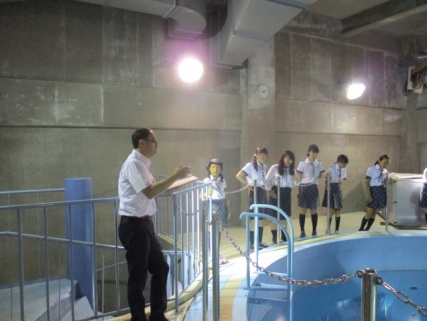 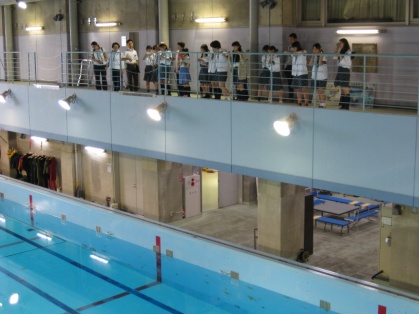 ロッククライミング用にも見えますが、レスキュー隊員
の船体登坂訓練用の壁です。
海上保安部で一番大きい巡視船「あきつしま」
イベントの写真を貼る
イベントの写真を貼る
イベントの写真を貼る
イベントの写真を貼る
イベントの写真を貼る
イベントの写真を貼る
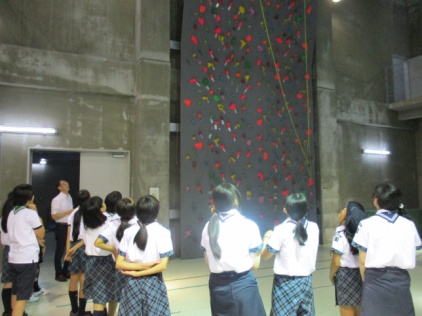 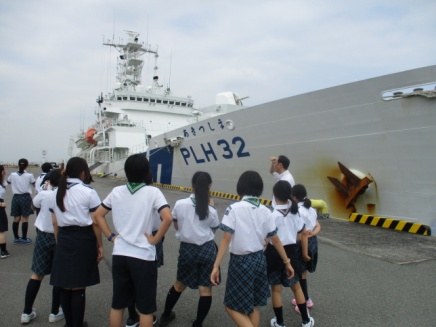 ※イベント内容が書ききれない場合は、記入欄をコピーして記載してください。
事業ID：
事業名：
団体名：
2015328506
４県合同・関東海っ娘塾の開催（海でつながる）
関東地区海っ子塾実行委員会
酸素ボンベを背負ってみました。
実際かなり重いとの感想をいただきました。
レスキュー隊員（海猿）の装備を見せてもらいました。
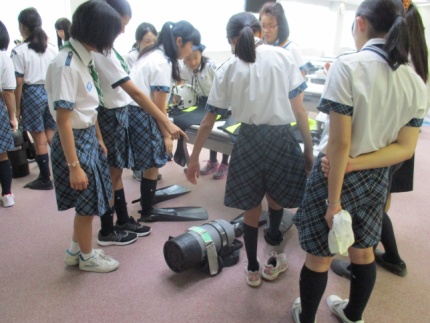 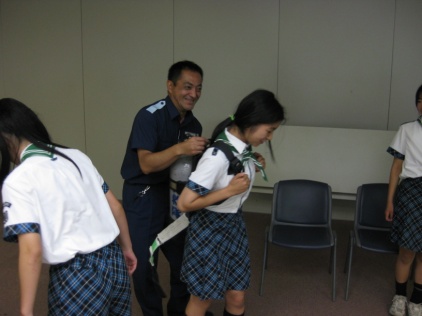 レスキュー隊員（海猿）の潜水具を羽織ってみました。
消火用作業着を装備してシャドウトレーニング
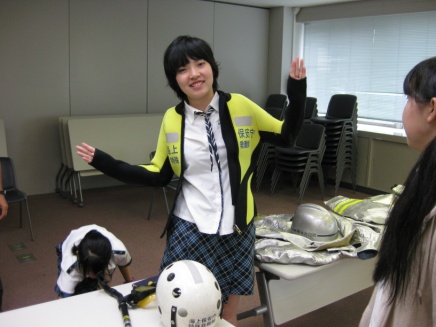 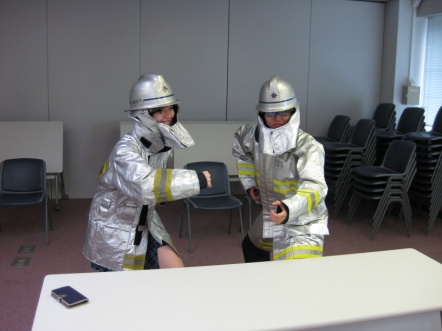 ロープワークを教えてもらい、ストラップを
作成しています。
「叶結び」というんだそうですが、
なかなか難しそう。
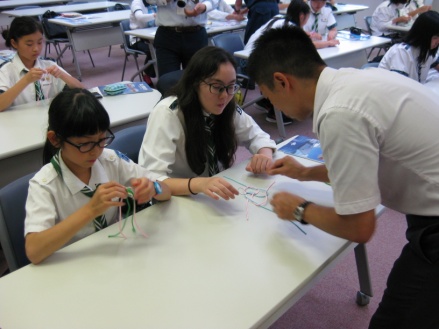 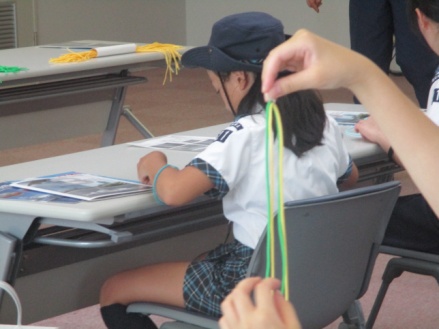 現場担当の海上保安官との記念撮影
保安部の皆さんありがとうございました。
救命胴衣の着用についてのレクチャーも受けました。
イベントの写真を貼る
イベントの写真を貼る
イベントの写真を貼る
イベントの写真を貼る
イベントの写真を貼る
イベントの写真を貼る
イベントの写真を貼る
イベントの写真を貼る
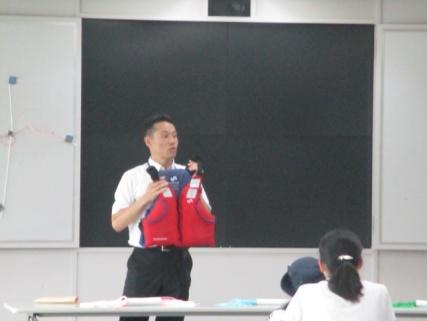 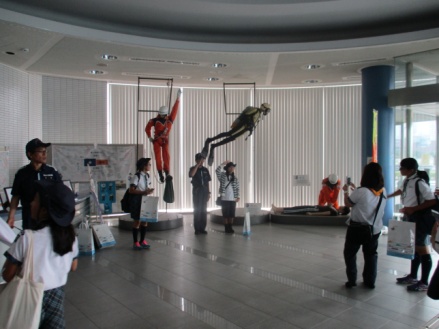 ※イベント内容が書ききれない場合は、記入欄をコピーして記載してください。
事業ID：
事業名：
団体名：
事業ID：2015328506
事業名：４県合同・関東海っ娘塾の開催（海でつながる）
団体名：関東地区海っ子塾実行委員会
ヘルメットを被って、造船所内を見学にバスで出発
（ものすごく広い敷地のため）
造船所のお仕事について、講義を受けました。
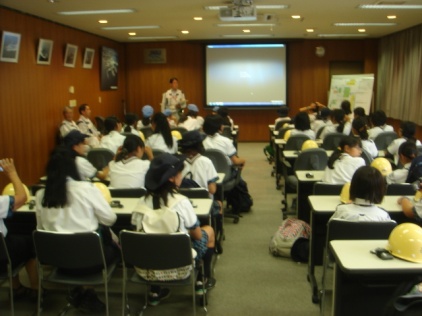 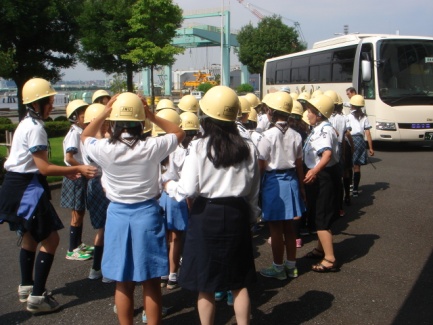 ※造船所内は機密保持（巡視船、自衛艦建造中）のため撮影禁止なので写真撮影ができませんでしたが、子供達からは船や工場の大きさを間近に感じ、また、巨大な鉄板を職人の手で加工する「もの作り」に触れることができ、感動したという感想をいただきました。
三菱みなとみらい技術館に到着、係の人に施設の説明を受けているところ。
乗り物のシュミレーター、大人も子供も行列で並んでおり、
大人気でした。
イベントの写真を貼る
イベントの写真を貼る
イベントの写真を貼る
イベントの写真を貼る
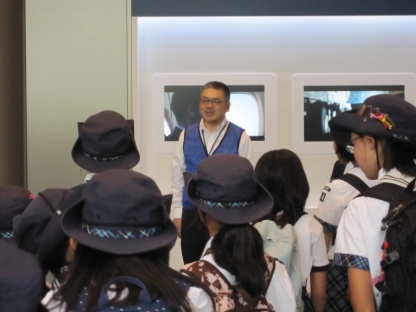 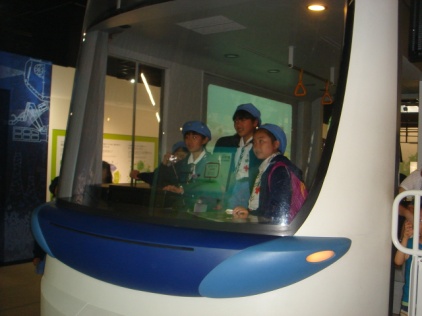 ※イベント内容が書ききれない場合は、記入欄をコピーして記載してください。
事業ID：
事業名：
団体名：
事業ID：2015328506
事業名：４県合同・関東海っ娘塾の開催（海でつながる）
団体名：関東地区海っ子塾実行委員会
タッチパネルで深海生物を検索中
地球深部探査船「ちきゅう」のコーナーを見学中
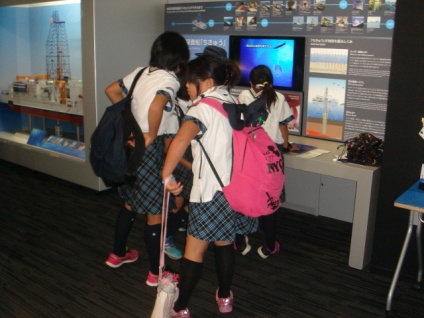 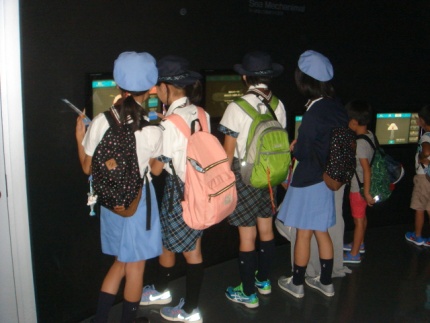 ヒヤリングルームで日本郵船の歴史についてレクチャー
静聴中
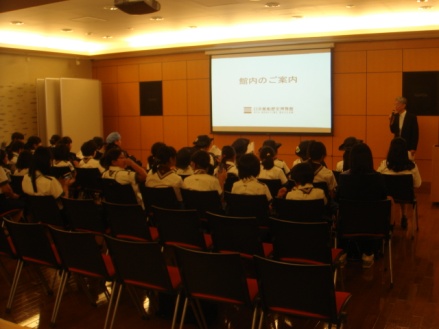 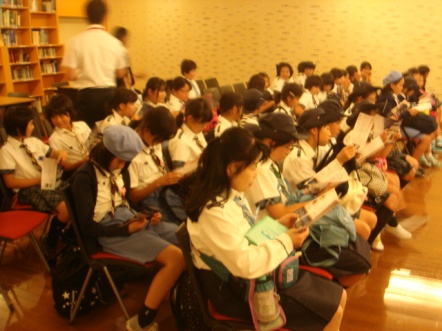 ※博物館内写真撮影禁止のため、展示品を見学している写真撮影はできませんでした。
イベントの写真を貼る
イベントの写真を貼る
イベントの写真を貼る
イベントの写真を貼る
事業ID：
事業名：
団体名：
事業ID：2015328506
事業名：４県合同・関東海っ娘塾の開催（海でつながる）
団体名：関東地区海っ子塾実行委員会
船内で氷川丸の歴史をＤＶＤで視聴
船内の昔の喫煙ルームで一休み
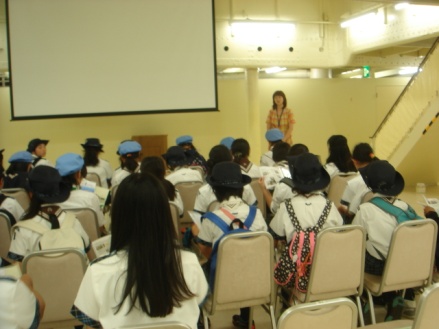 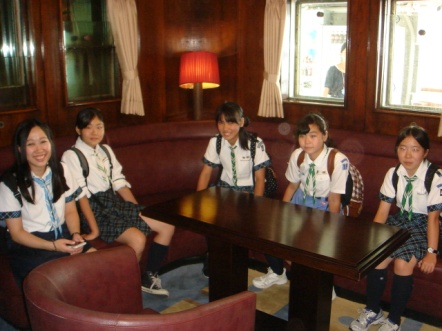 船内販売の何かのグッズに人気が
何カ所も施設を廻っていますが、まだ元気な様子です。
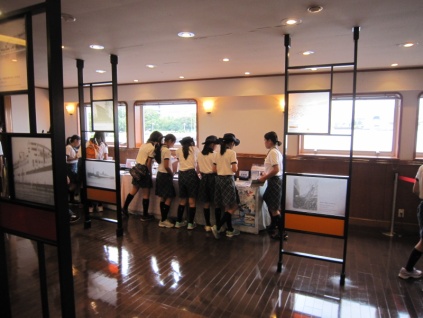 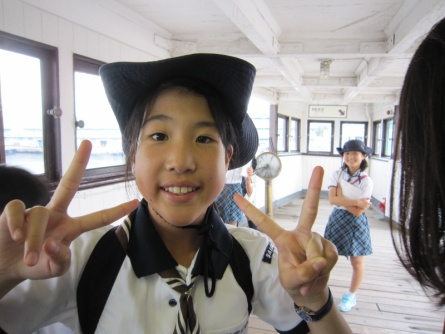 氷川丸をバックに記念撮影
氷川丸とガールスカウト像をバックに記念撮影
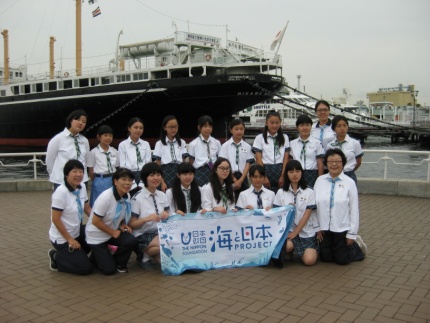 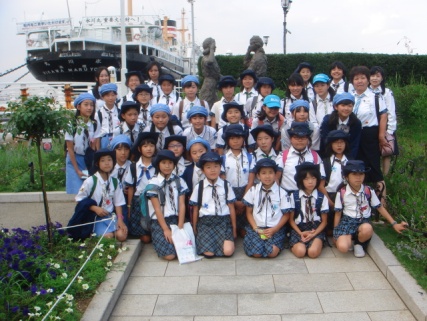 イベントの写真を貼る
イベントの写真を貼る
イベントの写真を貼る
イベントの写真を貼る
イベントの写真を貼る
イベントの写真を貼る
事業ID：
事業名：
団体名：
事業ID：2015328506
事業名：４県合同・関東海っ娘塾の開催（海でつながる）
団体名：関東地区海っ子塾実行委員会
横浜みなと博物館の見学を終え、
帆船日本丸へ向かうところ。
帆船日本丸の舳先で映画「タイタニック」の
ワンシーンを真似ているところでしょうか。
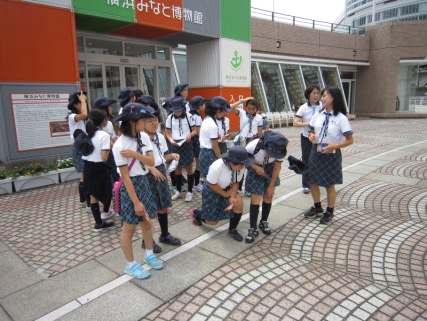 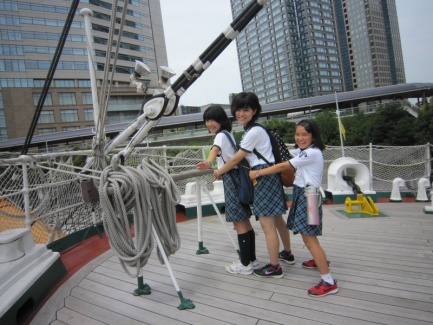 遊覧船からクルーズ船「ダイヤモンドプリンセス」を望む。
タブレット端末を使って撮影しているのでしょうか。
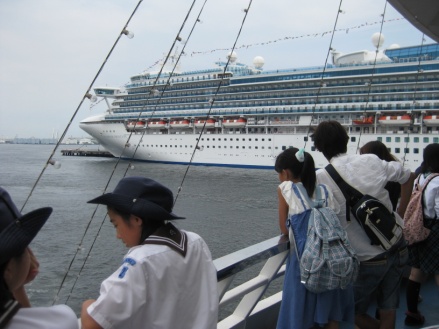 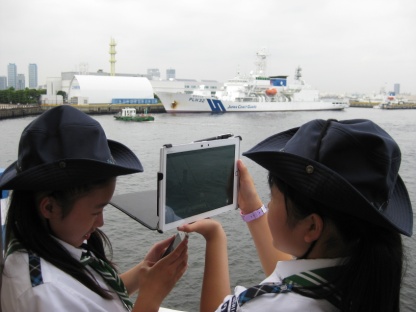 遊覧船から見る風景はとても新鮮のようで、皆さん
スマホで写真撮影をしていました。
遊覧船からＭＭ２１地区方面を望む。
イベントの写真を貼る
イベントの写真を貼る
イベントの写真を貼る
イベントの写真を貼る
イベントの写真を貼る
イベントの写真を貼る
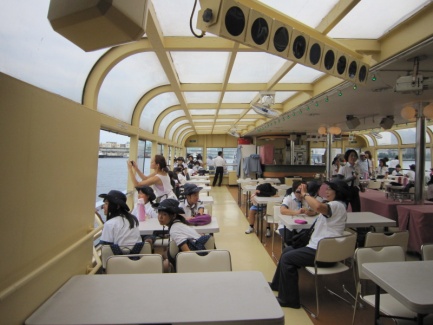 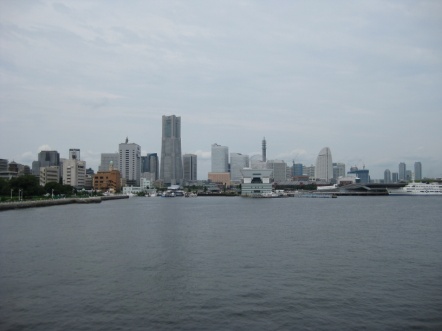 事業ID：
事業名：
団体名：
事業ID：2015328506
事業名：４県合同・関東海っ娘塾の開催（海でつながる）
団体名：関東地区海っ子塾実行委員会
３）その他